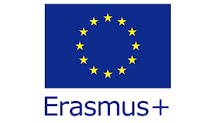 Diversity in Tourism
Diversity training for tourism
The story behind the project – Erasmus +
Working together well, as a group
What do you need to work and discuss diversity with serenity?

What do we need as trainers to run our sessions well?
Who are you? - Discussions
What is your name ? 
Where were you born?
What is the furthest you have travelled?
What is a place you would love to visit?
What is your job in the organization ?
Working in a context of high-diversity
To you, what is diversity?

What does it mean to work in a diverse environment?
[Speaker Notes: From the beginning of their careers]
Working in a context of diversity
A situation that surprised you 

Something you’ve learned from working in such an environment

A situation that led to tension / conflict
[Speaker Notes: From the beginning of their careers]
BREAK
Diversity leads to the notion of Group belonging (social identity)
Diversity leads to Group belonging = “social identity”


Groups create norms and habits that we call culture
There are many types of cultures that meet at the workplace
Origins
Organizational / Company culture 
Social culture / Classes
Jobs (“occupational culture”)
Places we live
And many more…
What elements create a culture?
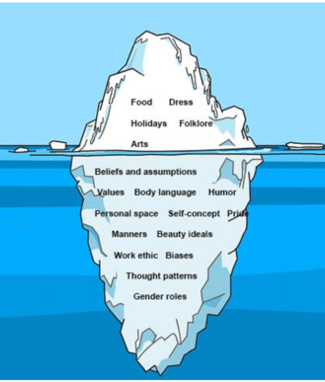 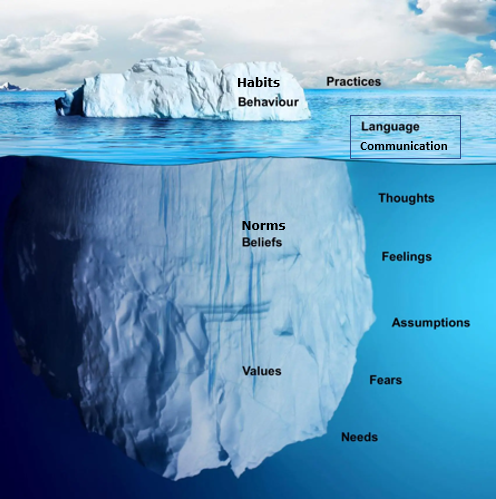 Groups’ diversity
Are you typical ?
Analyzing tensions
Individual
Reaction
Culture
Context
Why is culture so easy to blame for tensions ?
Cultural elements at stakes at the workplace
Time management 
 Sense of urgency
 Limits 
 Uncertainty and need for structure
 Expectations from work 
 Relation to hierarchy and rules
 Managing and expressing opposition / communication styles 
 Expectations from colleagues in work actions 
 Expectations from colleagues in relationships
A focus on Communication styles
What differences did you experience in ways customers or colleagues communicate with you ?

How does the style of communication affects you ?
A coding and encoding process
What is 
behind communication
What people hear
Para-verbal communication
Message going through
What people see and feel
Non-verbal communication
What you say
Verbal communication
4 Dimensions in Communication
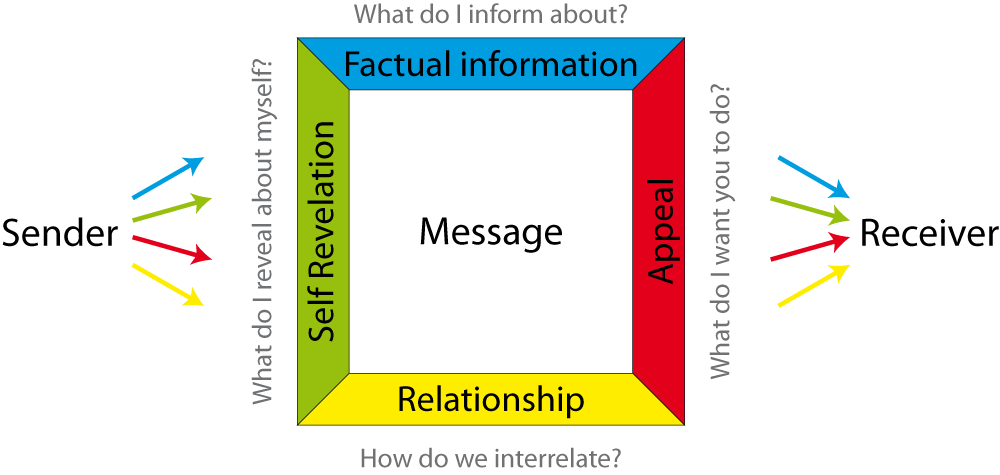 Cultural components in communication
It works at every level of diversity 
It is easier to speak to someone who is similar to yourself

 What can be done to facilitate communication across cultures ?
Group work  - discussion
What can we do as an organization to collaborate better within diversity?
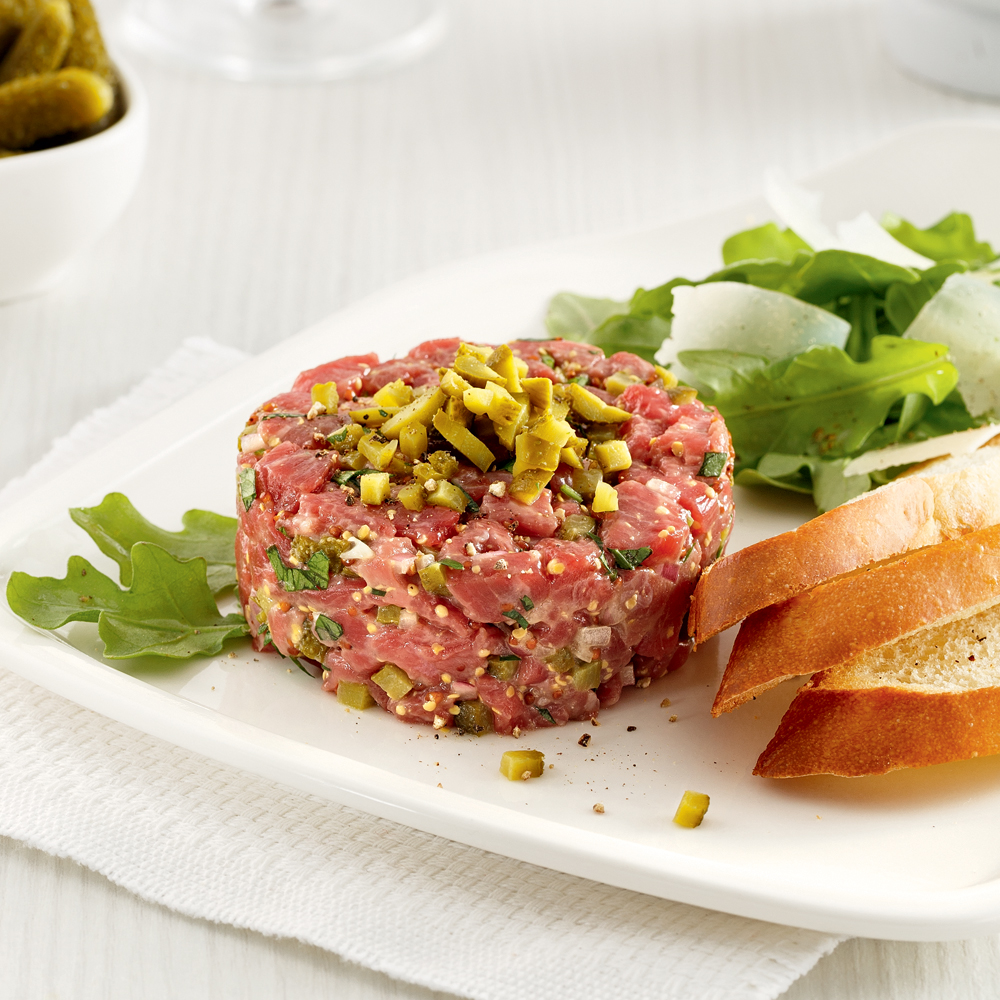 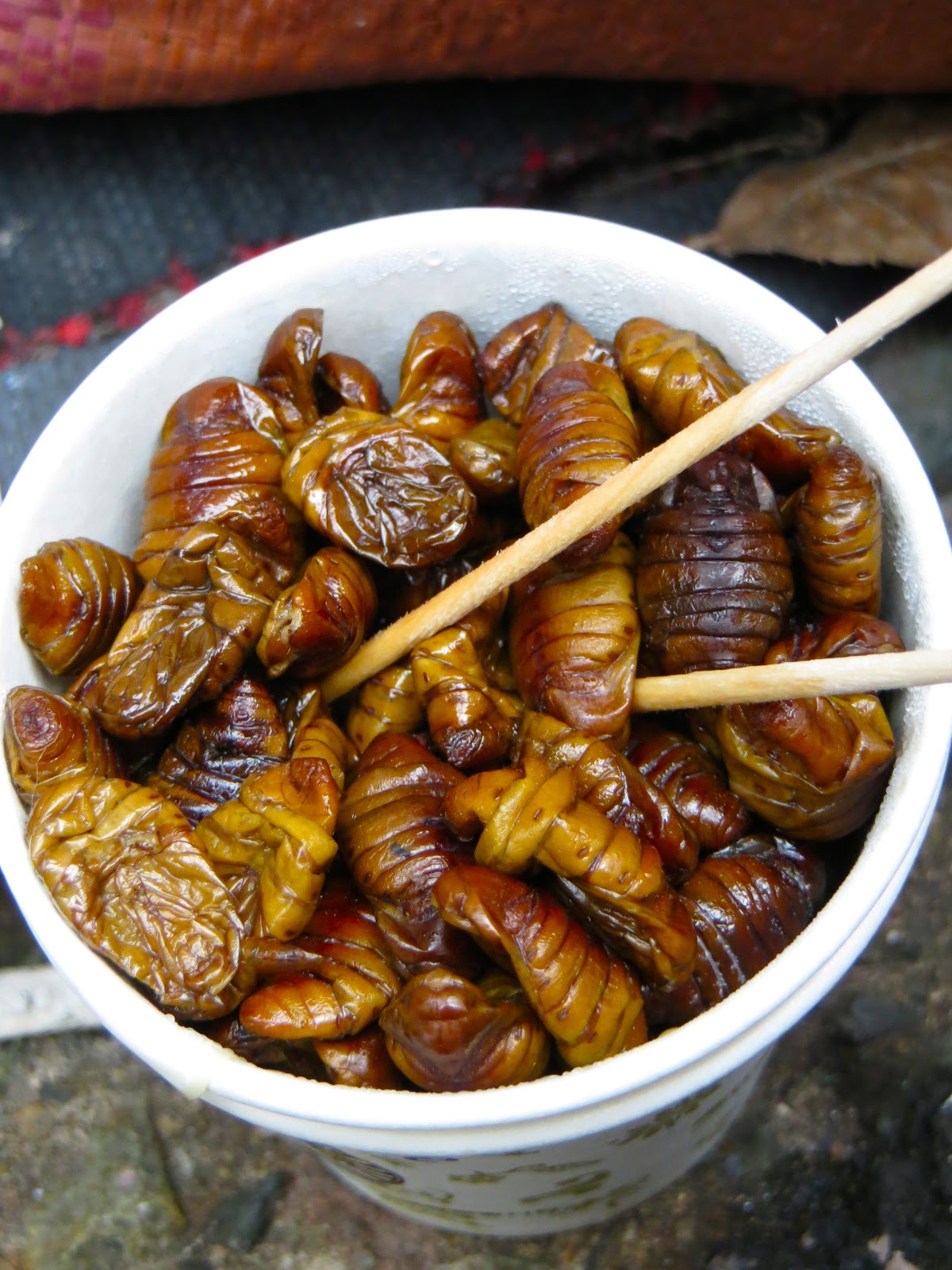 LUNCH
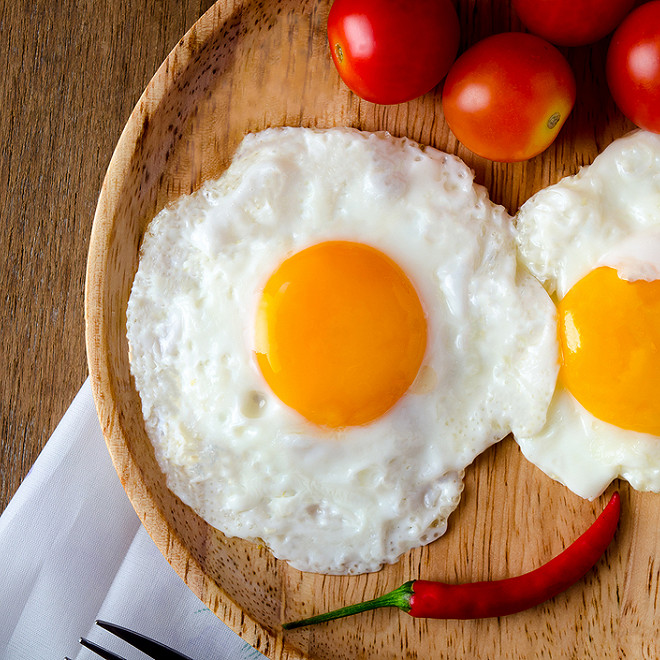 Diversity trainingDay 2
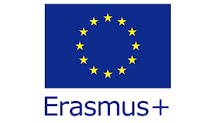 Dublin, 1. November 2022
Thoughts from yesterday
[Speaker Notes: Ask the quite ones]
Identity / Identities
Identity is what we are or what we believe we are

Each and everyone has many identities
[Speaker Notes: How many identities do you have? Trainer shares elements of his/her identity (man, woman, Icelander, Christian) - both primary and secondary, with no distinction. Give very simple, concrete examples (gender, parent, one big hobbie). Think about it before, don’t go to complexeWho is like me ?]
Identity and identity circle exercise
What are your identities, and what are the ones that matter most ?
[Speaker Notes: How many identities do you have? Trainer shares elements of his/her identity (man, woman, Icelander, Christian) - both primary and secondary, with no distinction. Give very simple, concrete examples (gender, parent, one big hobbie). Think about it before, don’t go to complexeWho is like me ?]
Discussions
Why did you choose these elements ? Why are they important ?

Have some of them changed over time ? What made your identities change ?
[Speaker Notes: Ask participants to write their primary identities in the middle
Share and discuss in pairs for 5 minutes : why did they choose these elements as primary identity ? Why are these identities important ?]
Questions
Do you feel you have double identities ? 

Do you feel you are a very different person in one group and in another group ?

How would you feel if someone attacked an identity that is important to you?
Identity and identity circle exercise
What kind of identities exit ?
[Speaker Notes: How many identities do you have? Trainer shares elements of his/her identity (man, woman, Icelander, Christian) - both primary and secondary, with no distinction. Give very simple, concrete examples (gender, parent, one big hobbie). Think about it before, don’t go to complexeWho is like me ?]
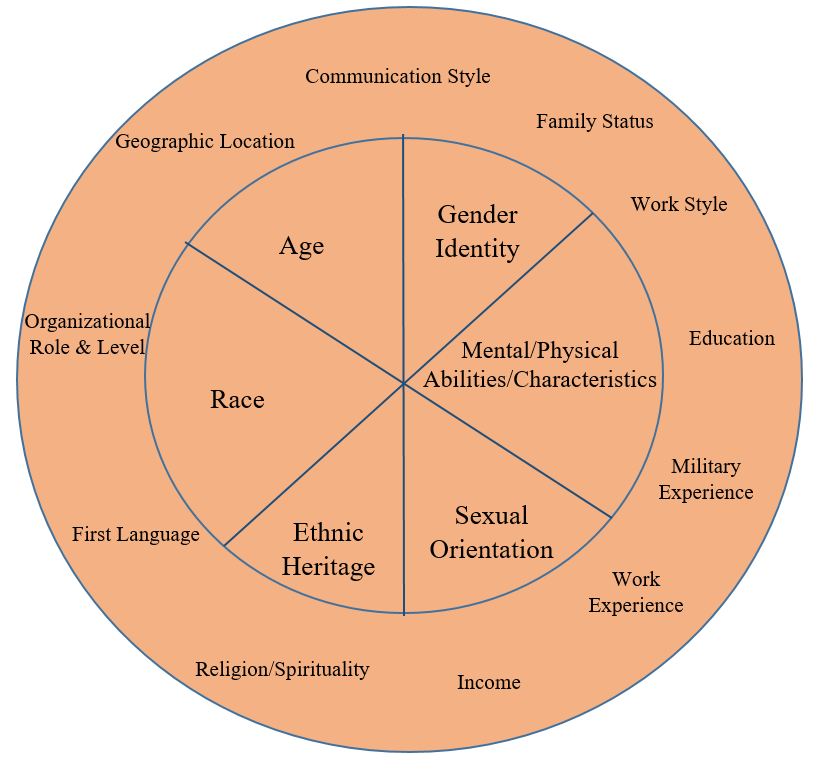 Identity circle
BREAK
Guessing game
Find 3 statements about yourself – 2 true 1 false

Try to make it hard for others to guess which is which !
Try to guess from others
[Speaker Notes: Main learning from the group talk?
Shifting from talking about oneself – what did you learn from listening at the others]
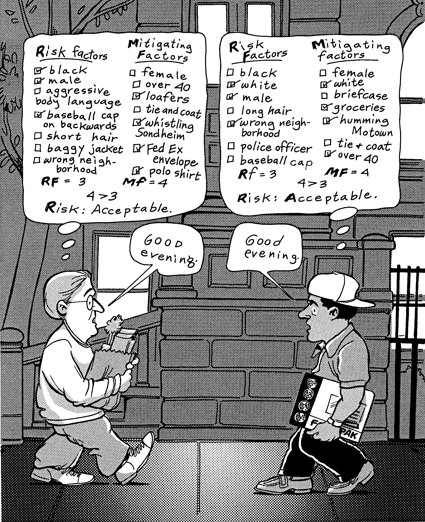 Categorizing people
[Speaker Notes: Main learning from the group talk?
Shifting from talking about oneself – what did you learn from listening at the others]
Why group belonging and social identities ?
It is a paradox

We all have a need to belong to groups

We look for and favor similarities
Group belonging (social identity –ingroup/outgroup)
Ingroup- outgroup
Natural, rational and sometimes moral classifications
Classifications of ourselves and others
Not always a bad thing!
Ingroup bias, or tendency to favor your own group at the expense of others, is powerful, even when it´s totally irrational

Groups can start to divide into “us vs. them” on things that are even meaningless (in the beginning)
Same color of sock, same brand of sneakers
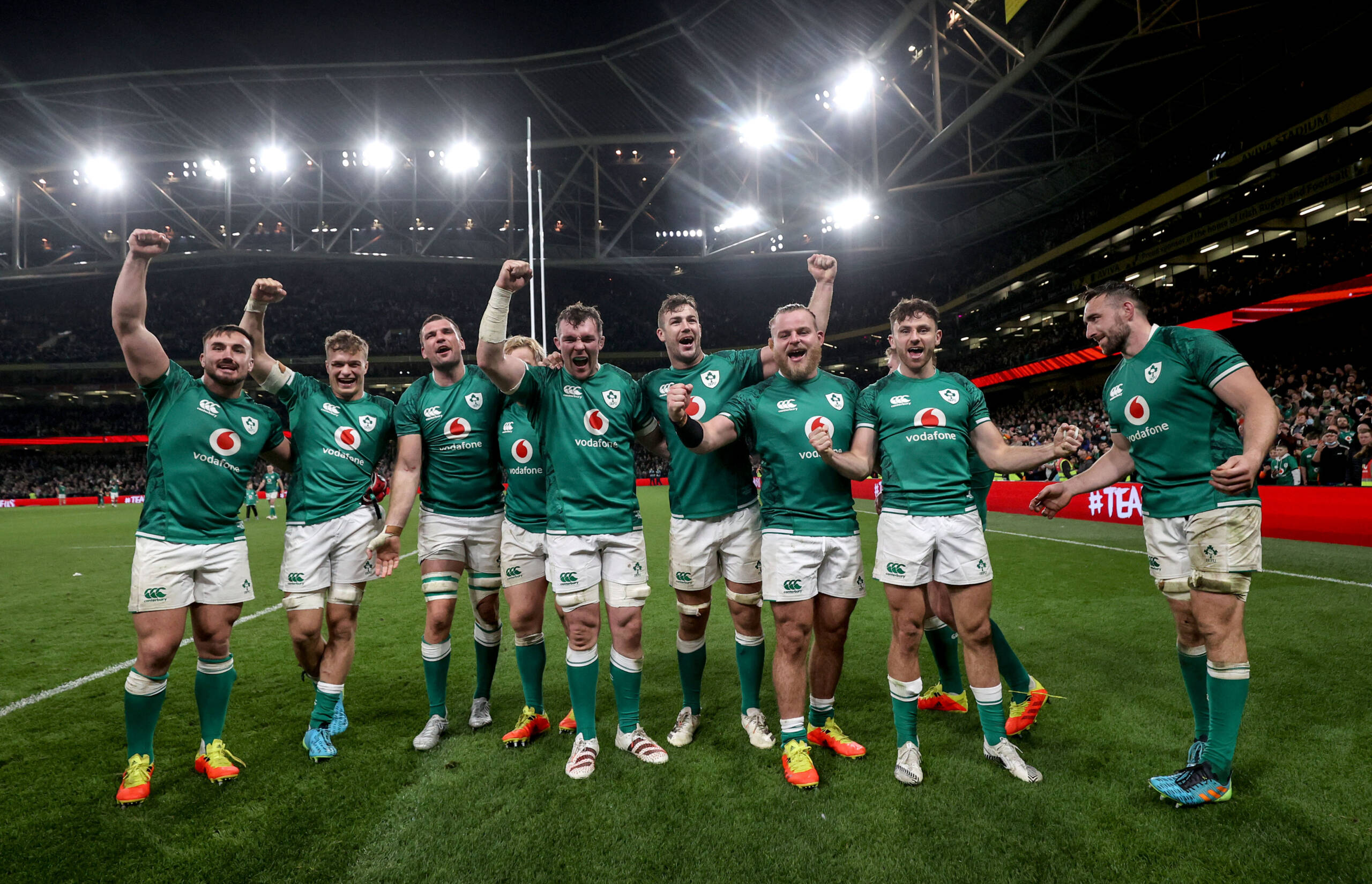 Group belonging (social identity)
“Are you same enough to be my equal?”
https://www.youtube.com/watch?v=jD8tjhVO1Tc
Generalization, stereotypes & discrimination
Cultural generalizations is the kind of hypothesis we expect to encounter when meeting a culture

It becomes a stereotype when all members are categorized as having the same characteristics

 Stereotypes may be positive and negative, and they may be about many things. But they lead to intentional or unintentional discrimination
[Speaker Notes: Remember to say everyone has stereotypes]
Discrimination
Do you feel or have you ever felt discriminated against for belonging to a specific group?

What are the groups that are most likely to be discriminated against ?

What kind of discrimination do you think these group can face? In their daily life? At your workplace?
[Speaker Notes: Whithin the workplace, what can be subject to discrimination ?- Ethnicity - National cultures - Gender, - Religious belonging, - LGBTQ- Disability / Ableism /mental ability- Socioeconomic status / class- Age - Old staff / New staff

Primary identities]
Notion of minority
[Speaker Notes: Exlain Minority + power]
We are all in the same storm, but not in the same boat
https://www.youtube.com/watch?v=4K5fbQ1-zps
[Speaker Notes: Whithin the workplace, what can be subject to discrimination ?- Ethnicity - National cultures - Gender, - Religious belonging, - LGBTQ- Disability / Ableism /mental ability- Socioeconomic status / class- Age - Old staff / New staff

Primary identities]
Group work / group discussion
What do you feel privilege about?

Who are you most likely to discriminate against?
Group work / group discussion
Who are we most likely to discriminate against within our workplace?

What could do to be an even more inclusive organization ?
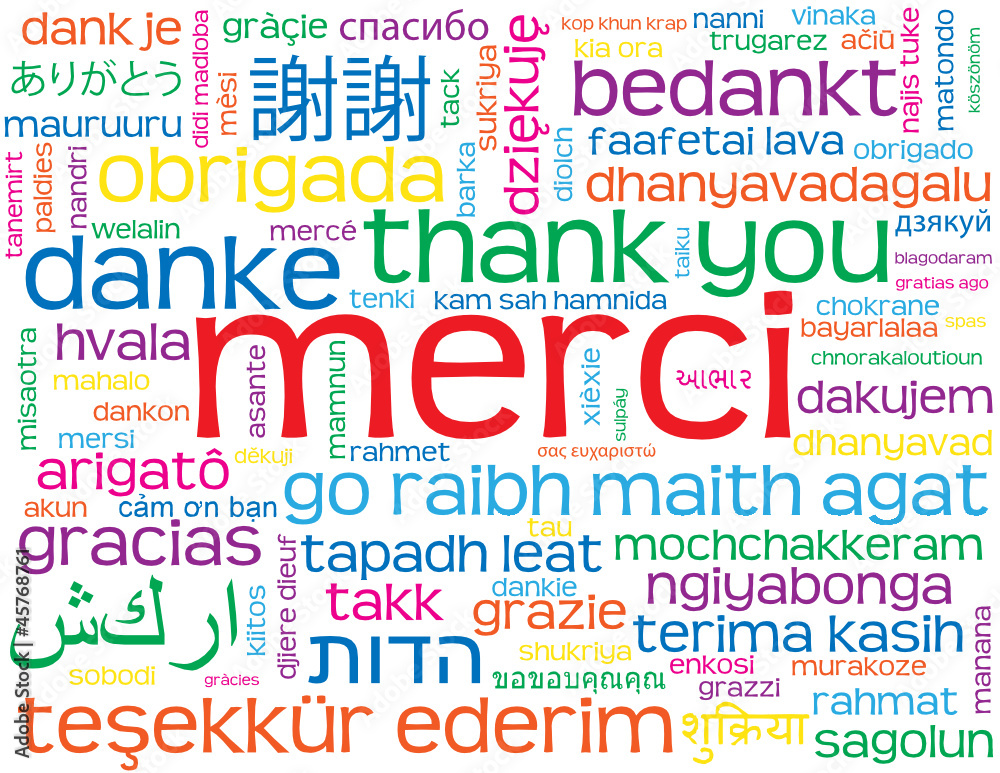 ADDITIONAL MODULES
On-boarding process: Integrating a diverse team
How can “work in a diverse context” be included to the onboarding process ?

What are your challenges you face to integration a new person ?
Groups within the organization
What are the groups within your organization ? 

What image do these groups have ? 

Where do these groups meet ?
Subjective Mapping of the organization
Who do you work with ? Which groups ? 

What are your needs and expectations from them ? 

What image do you have of them ? What would you like to know ?